Influence of multiaxial deformation and temperature on strain-induced martensitic transformations in 304L steel sheets: Experiments and crystal plasticity modeling       Ezra Munholand (student), Prof. Marko Knezevic (advisor), University of New Hampshire Department of Mechanical Engineering
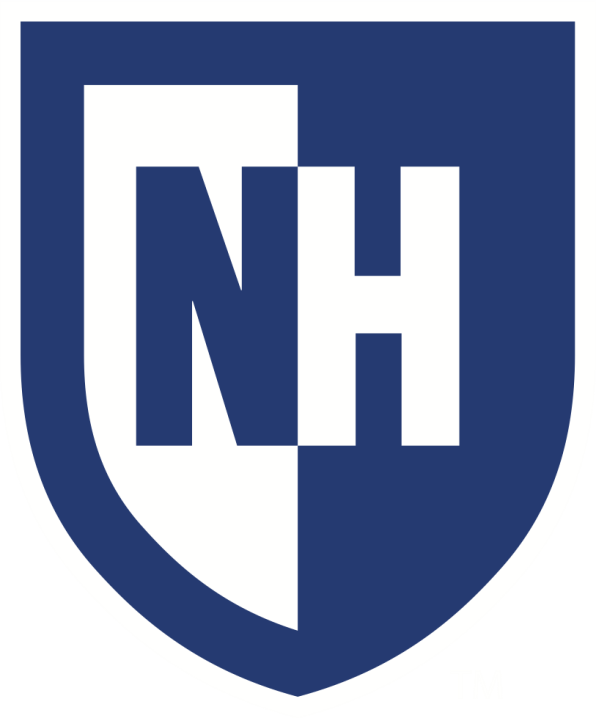 Neutron Diffraction Analysis
Background
Uniaxial Calibration
Materials are essential for technological advancement
Simulations using FEA are industry standard
Microstructure influences material behavior
Microstructure modeling offers more insight to material behavior
Multi-axial stress state is important for:
sheet metal forming
cylinders with inner pressure and axial stretching

Goal: create a stress-state, microstructure sensitive model of 304L stainless steel with EPSC UMAT
Neutron diffraction data done by Los Alamos National Laboratory
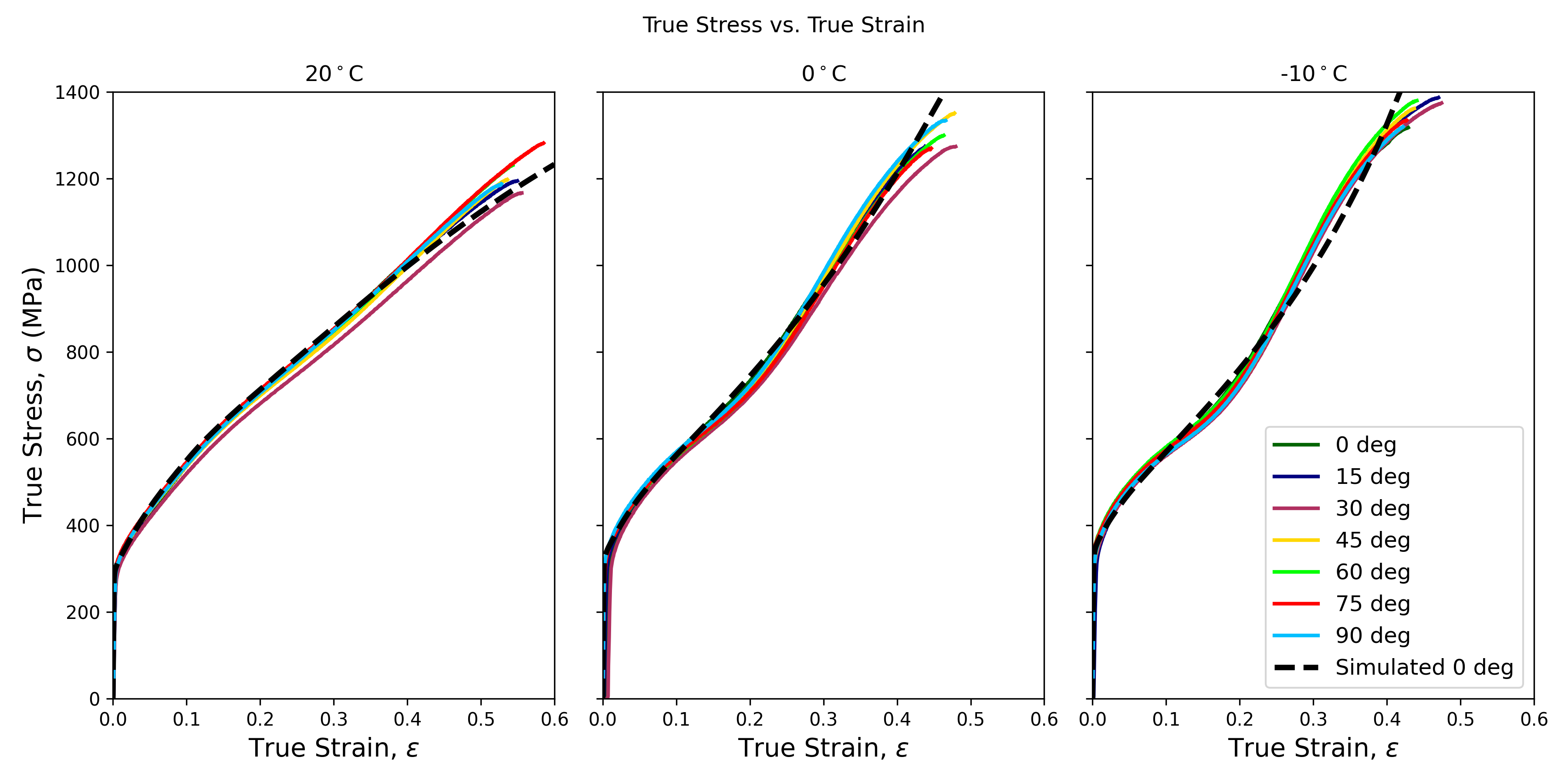 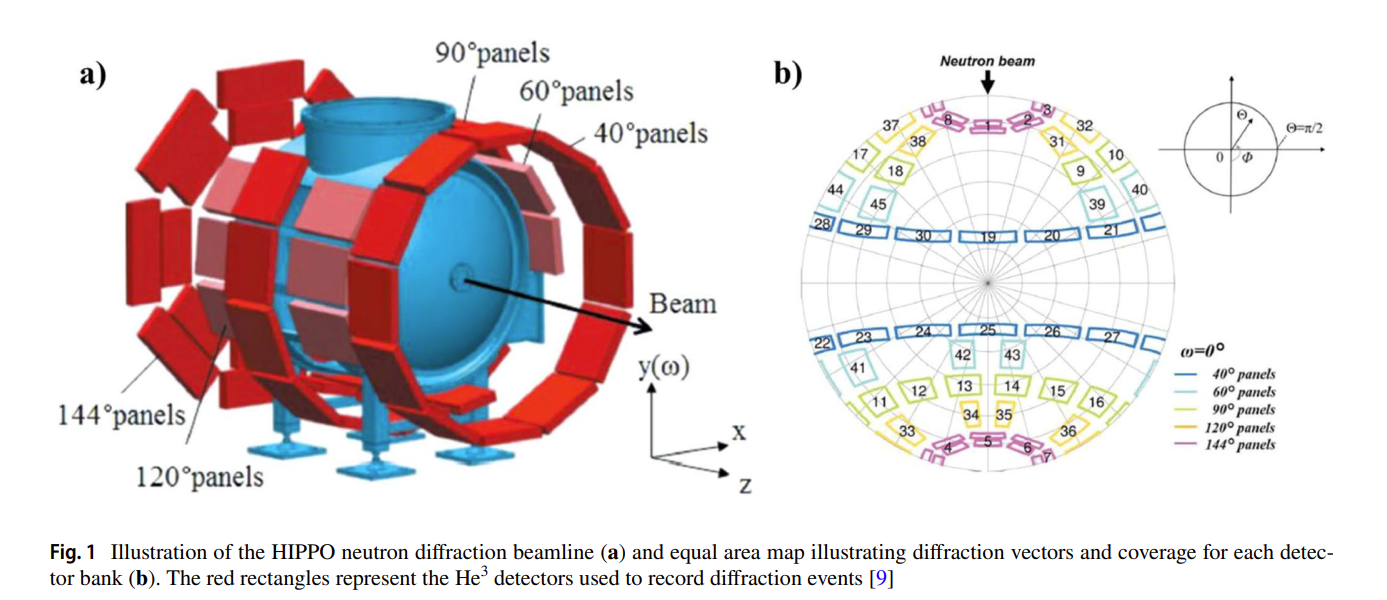 Neutron diffraction analysis done with Maud. Need to fit 5*3=15 datasets simultaneously
Method
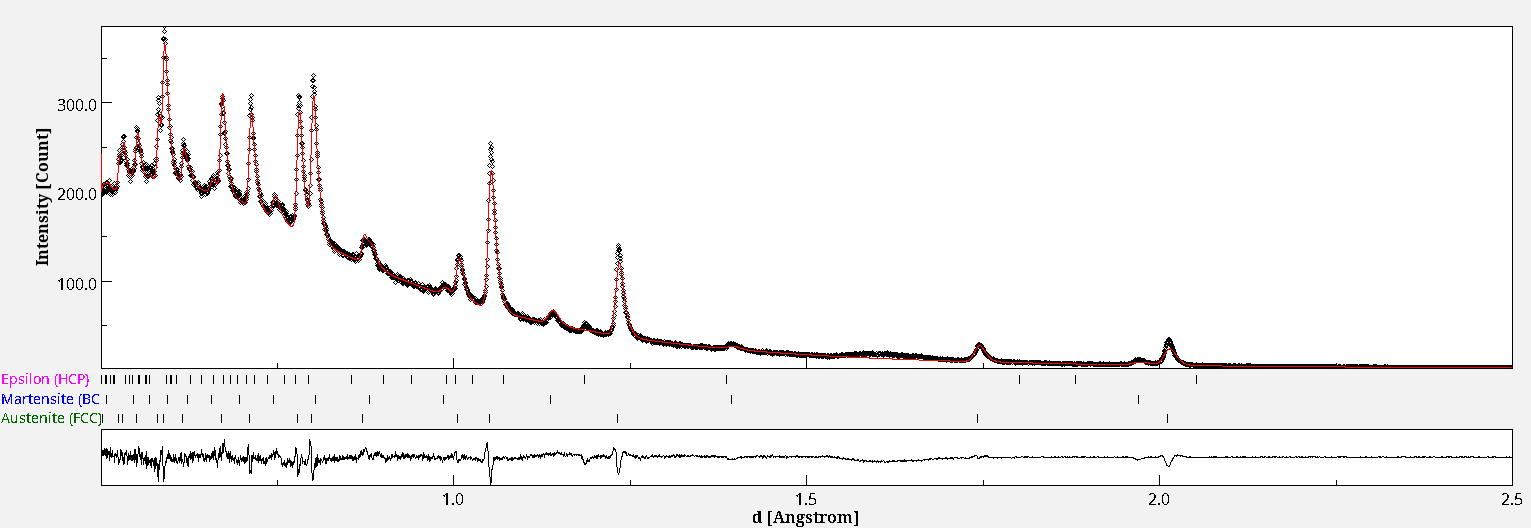 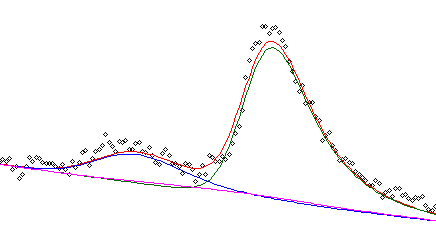 Red line is a sum of all three phases.
Blue line is for γ-aust (FCC).
Green line is for α’-mart (BCC).
Pink line is ε-mart. (HCP). Very small influence on fit.
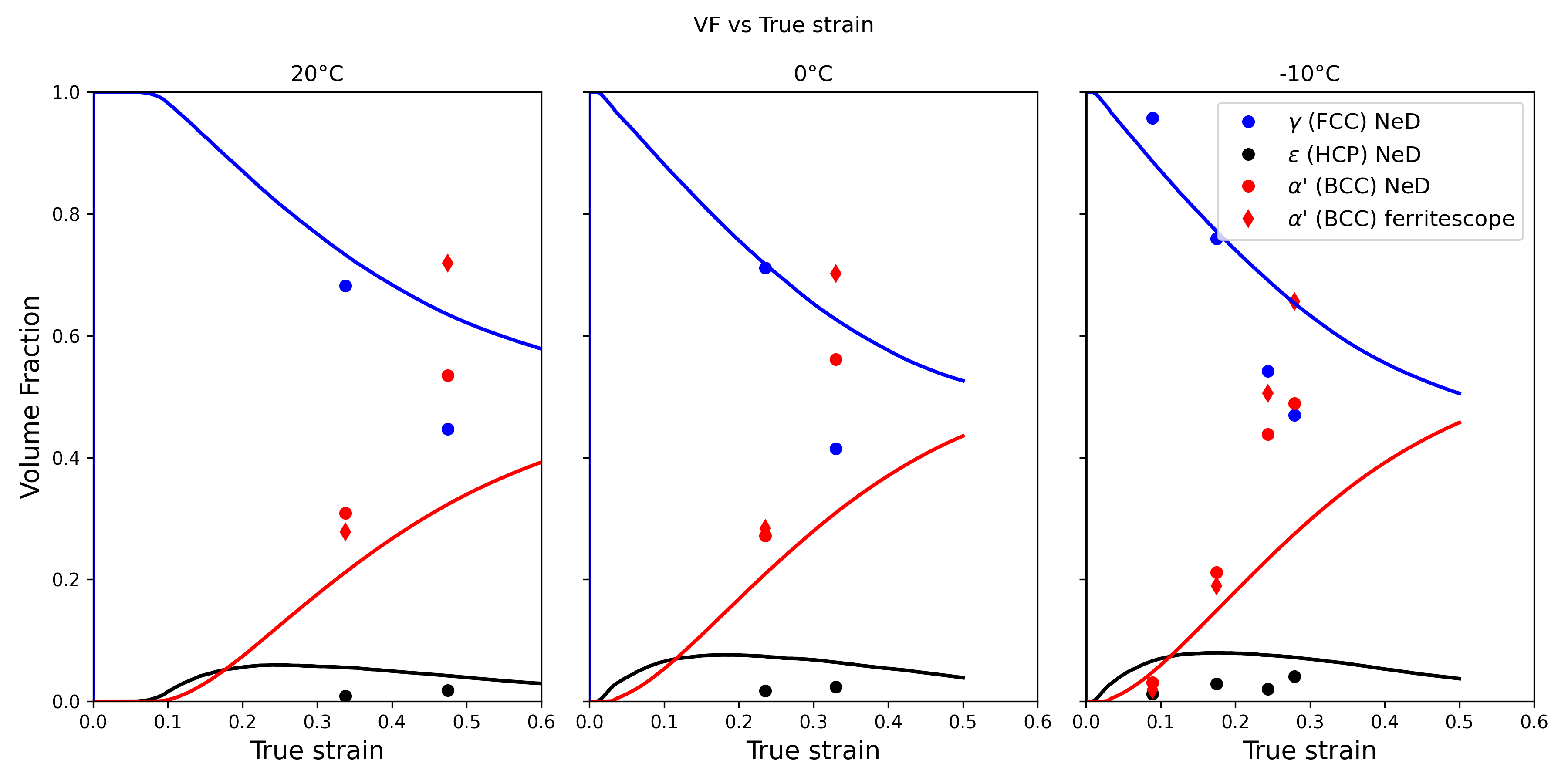 Uniaxial and biaxial data collected (by previous graduate students)
Analysis of Neutron Diffraction data
Calibrate model one element uniaxial case
Simulate with 3D geometry coupled with FEA software
Bank 144
Experimental Setup
From data analysis: α’-martensite and γ-austinite volume fractions
Experimental testing was done at UNH Olson Center by a previous graduate student.
Each leg displaced by linear strain or linear stress
DIC captured strain
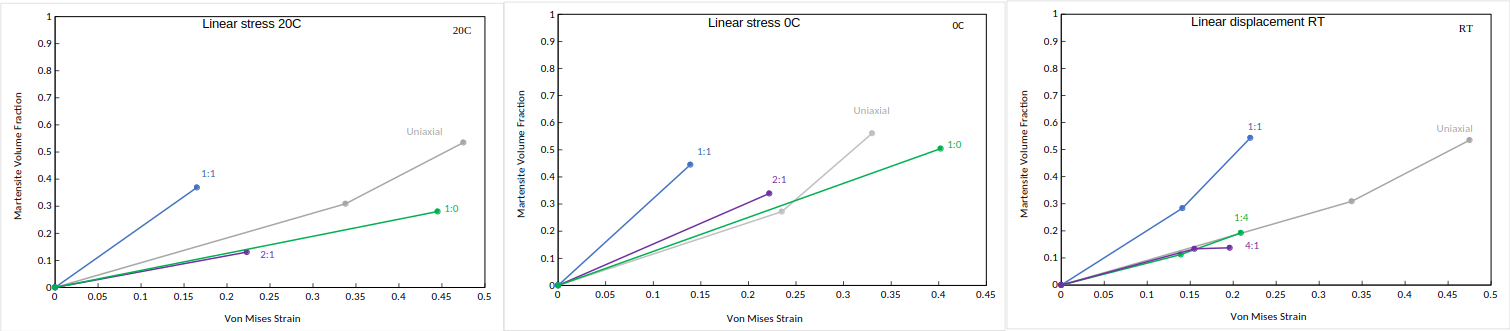 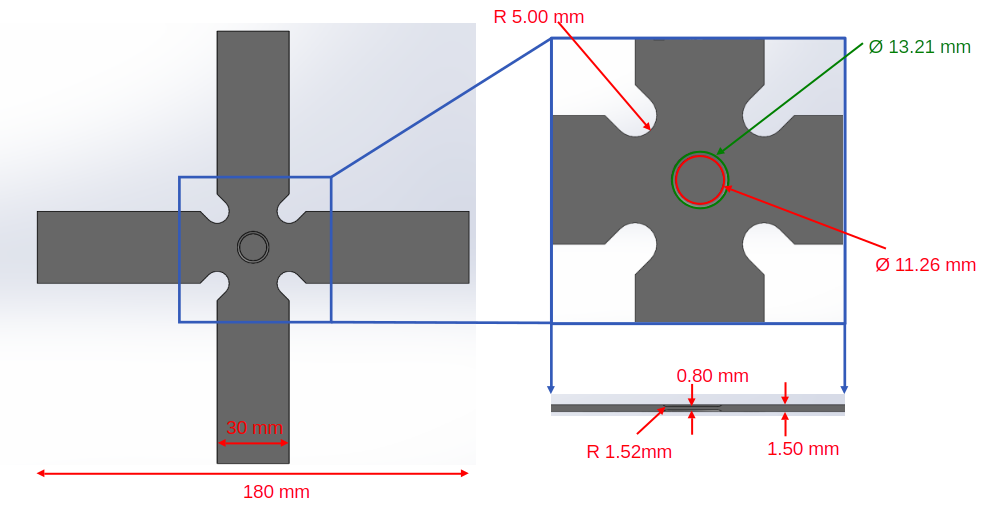 Current Work: Biaxial FE Model
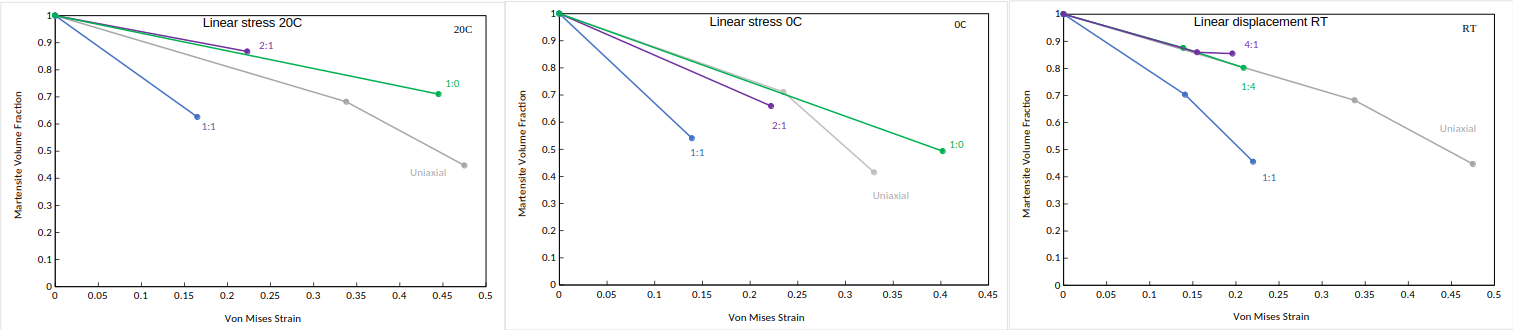 Plasticity simulation in Abaqus
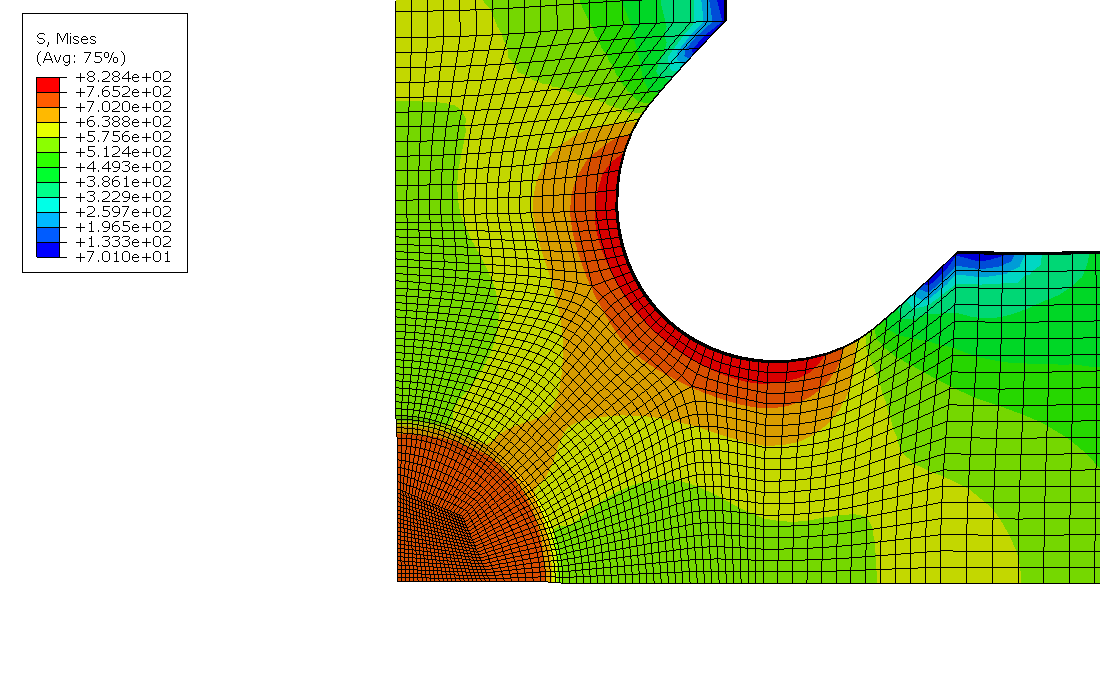 Couple Abaqus with UMAT
Model different strain/stress ratios
Compare prediction to experimental data and literature
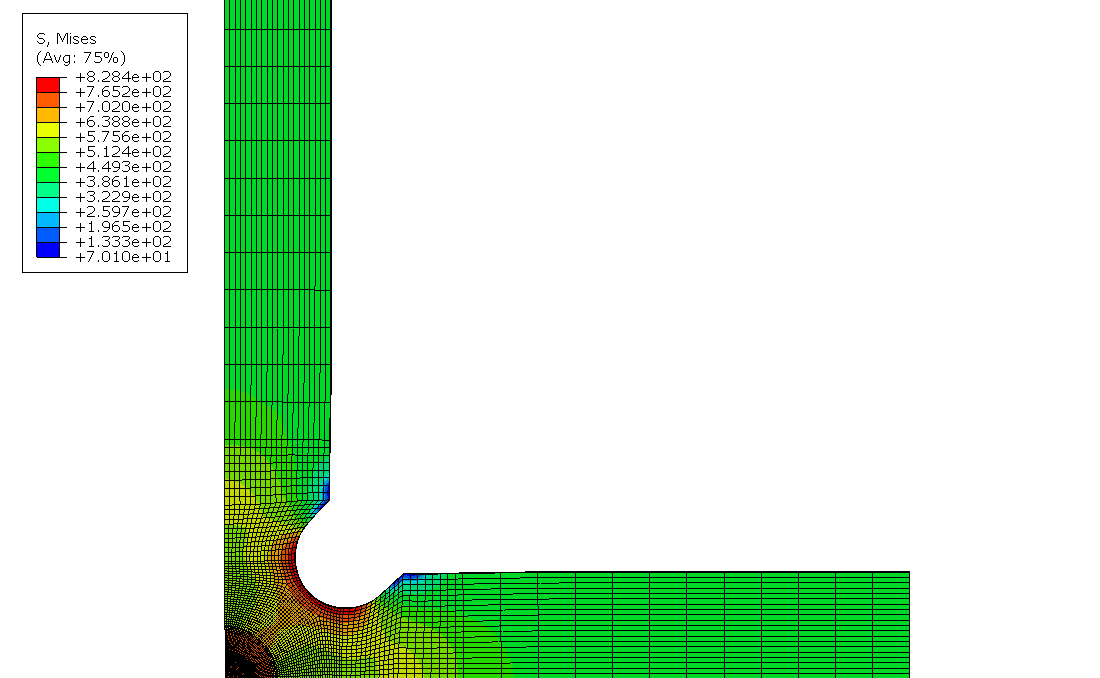 Pole figure for 1:1, linear stress
X, RD
FCC Austenite
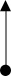 BCC Martensite
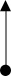 Y, TD
Z, ND
{001}                  {011}                 {111}
{001}                  {011}                     {111}
Acknowledgments
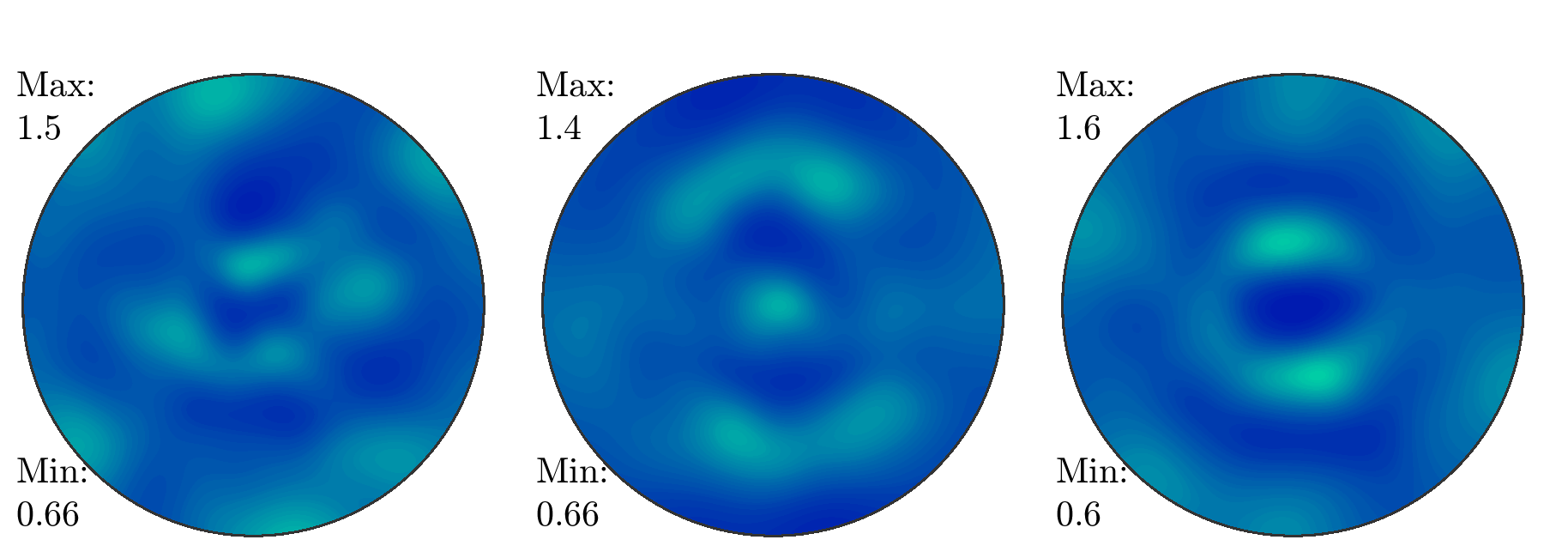 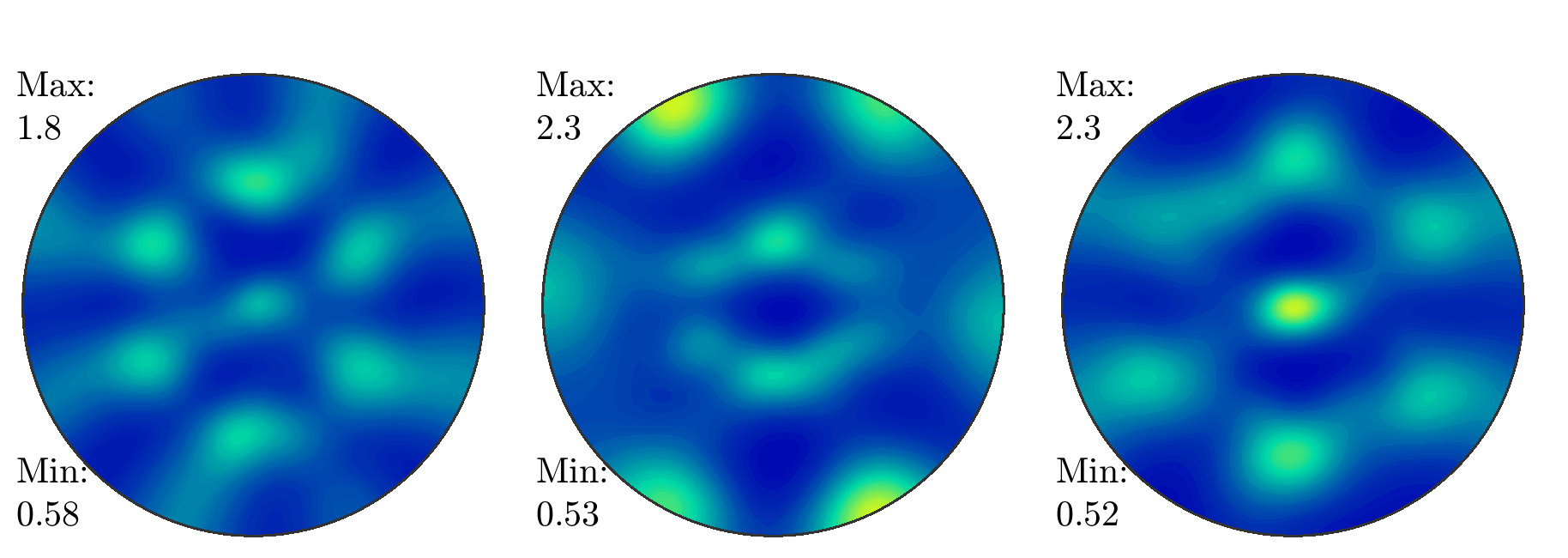 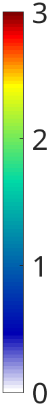 Supported by UNH Summer Undergraduate Research Fellowship
This work was based on a project supported by the U.S. National Science Foundation under a GOALI grant CMMI – 2147122.
Sources: https://link.springer.com/article/10.1007/s40192-021-00224-5
ε = 0.165, 20C
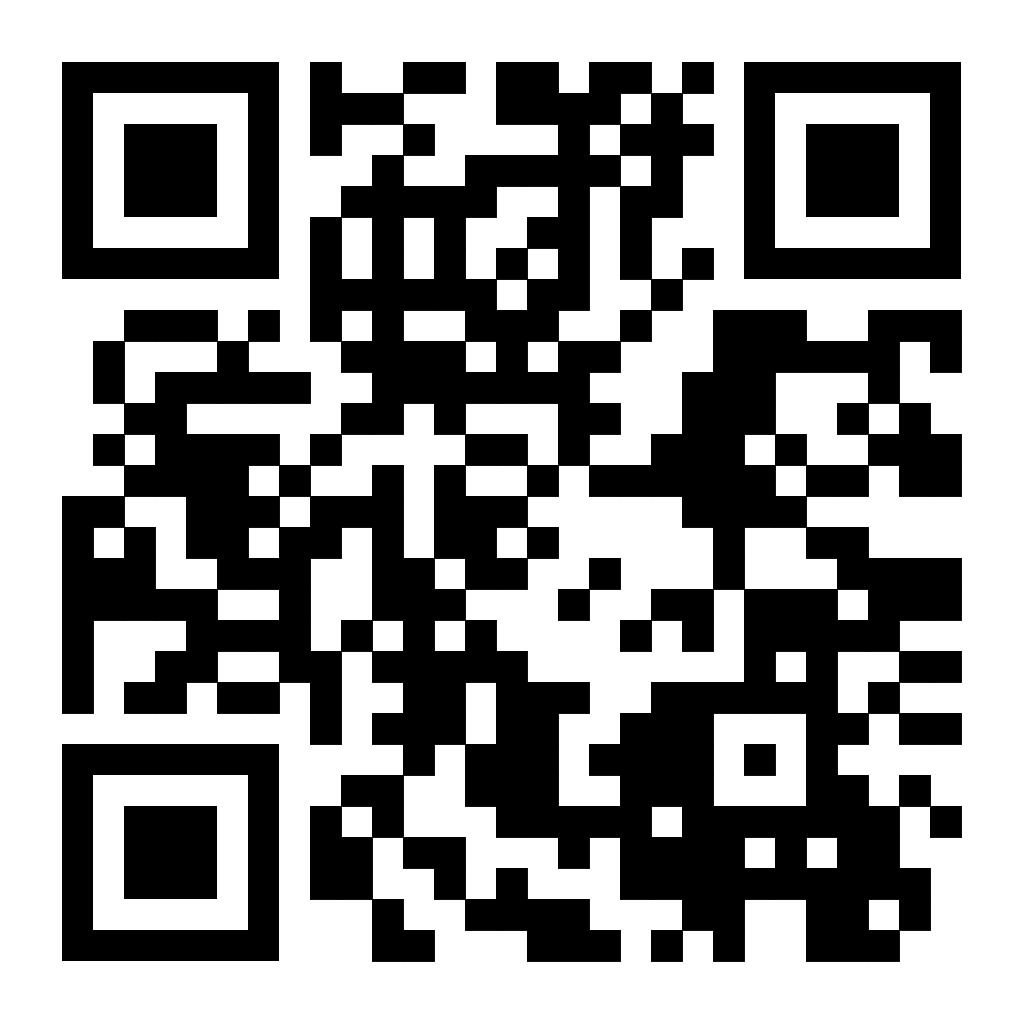